EEEFM Prof.ª Filomena Quitiba  
Piúma/ES, 1º semestre de 2019
DIAGRAMA VÊ: ESTUDANDO PARA O ENEM DE FORMA INVERTIDA
Aluno( s): Beatriz da Silva
Série: 2° ano | Turma: M04 | Turno: Matutino. Valor: 5,0 pontos
Professora: Lucas Xavier  -  lucas.perobas@gmail.com
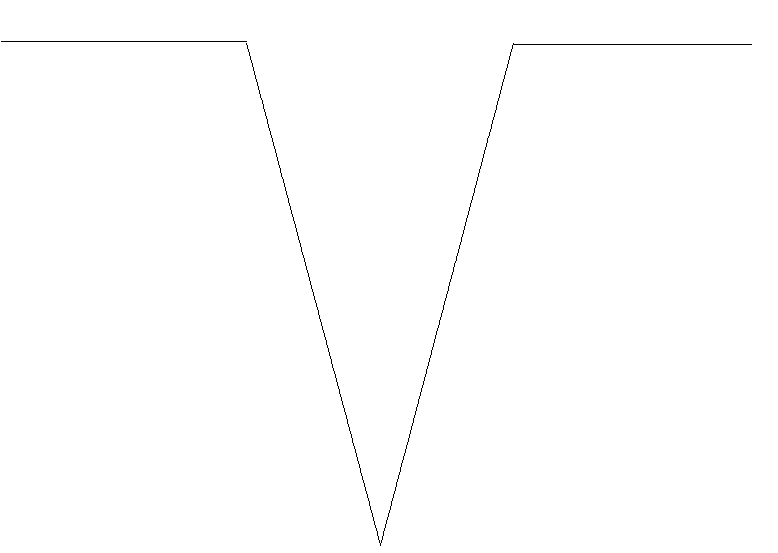 Domínio Conceitual
Domínio Metodológico
Asserções de valor:  
Foi consenso que os desafios são grandes na preparação para o Enem, pois requer dedicação e resiliência.
Teoria: ondulatória
Questão básica
 O amplificador ligado ao instrumento não emitia mais som, porque a corda de náilon?
Princípios/necessidade didática:
Compreender a formação de campo magnético ao redor de um imã (permanente  ou não).
Asserções de conhecimento:
A letra C está correta. O campo magnético do ímã induz o ordenamento dos polos magnéticos na corda da guitarra, feita de aço. Ao trocarmos as cordas, por outras de náilon, difi cultamos esse ordenamento dos polos, pois o náilon apresenta magnetização desprezível. Com a ausência da indução eletromagnética, o amplificador ligado ao instrumento não emite som por não receber sinal em sua entrada.
Reconhecer diferentes características de sons e grandezas físicas, como frequência e intensidade. Explicar, reproduzir, avaliar e controlar a emissão de sons por instrumentos musicais e outros sistemas. | Reconhecer as propriedade magnética de diferentes materiais.
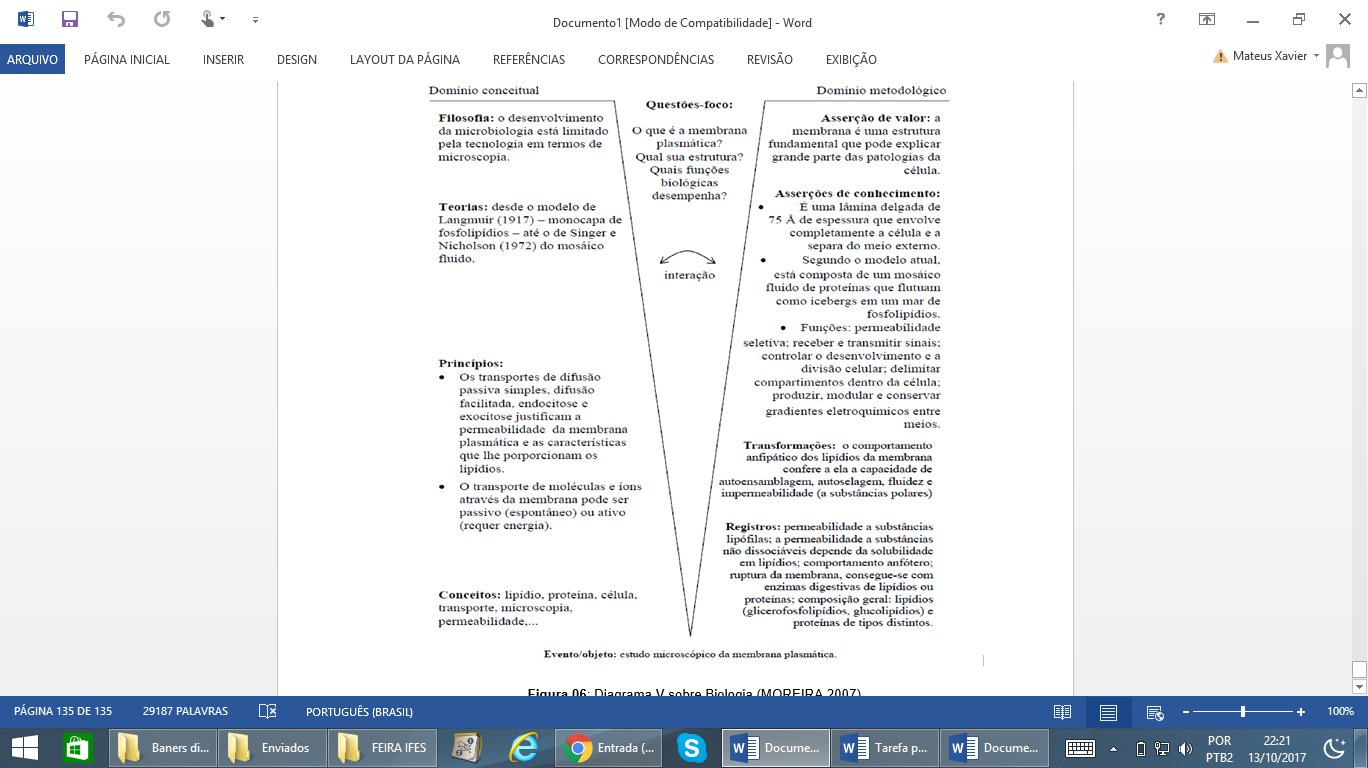 Conceitos: som, magnetismo, onda.
Interpretações: 
a) Alem de saber que o nailon constitui material isolante, o candidato acredita que haveria passagem da corrente elétrica pelo fio da guitarra  e que esse fio liga a bobina ao alto-falante- o que não é verdade.
b) Sabendo que o nailon  é elástico (daí a variação do comprimento do fio), o canddato despreza as demais informações do enunciado 
c) alternativa correta 
D) Ao consideram que o nailon é capaz de conduzir corrente elétrica, o candidato demonstra ignorar a natureza desse material, esse distrator e fraco, porque contrário á resposta correta. .
e) a frequência de oscilação não interfere na captação do som. o fator decisivo para isso é a natureza do material, que deve ser capaz de magnetizar-se.
Sentença Descritora: 
Identificar registros de praticas de grupos sociais no tempo e no espaço.
Competências socioemocionais: 
Aprender a conhecer: Raciocínio e Aprender a aprender.
Aprender a fazer: Protagonismo.
Aprender a ser: Construção e Execução do Projeto de Vida.
Competências socioemocionais na BNCC: 
a) Valorizar e utilizar os conhecimentos historicamente construídos sobre o mundo físico, social, cultural e digital para entender e explicar a realidade, continuar aprendendo e colaborar para a construção de uma sociedade justa, democrática e inclusiva. 
b) Utilizar tecnologias digitais de comunicação e informação de forma crítica, significativa, reflexiva e ética nas diversas práticas do cotidiano (incluindo as escolares) ao se comunicar, acessar e disseminar informações, produzir conhecimentos e resolver problemas.
Transformações:
Reconhecer diferentes caracteristicas de som e grandezas fisicas
Registros / Dados: Opções:
a) isola a passagem de corrente elétrica da bobina para o alto-falante. 
b) varia seu comprimento mais intensamente do que ocorre com o aço. 
c) apresenta uma magnetização desprezível sob a ação do ímã permanente. 
d) induz correntes elétricas na bobina mais intensas que a capacidade do captador. 
e) oscila com uma frequência menor do que a que pode ser percebida pelo captador.
Competências Cognitivas:
Competência de ÁREA 6 – Apropiar-se de conhecimentos de física para, em situações problema, interpretar, avaliar ou planejar intervenções científico-tecnológicos.

Habilidade 21- Utilizar leis físicas e (ou) químicas para interpretar processos naturais ou tecnológicos  inseridos no contexto da termodinâmica e(ou) do eletromagnetismo.
Evento 
ENEM: 2009 | Questão: 50, caderno branco| polos magnéticos
O manual de funcionamento de um captador de guitarra elétrica apresenta o seguinte texto:
Esse captador  comum consiste de uma bobina , fios condutores  enrolados em torno de um imã permanentemente. O campo  magnético do imã induz o ordenamento dos polos magnéticos na corda  da guitarra, que  esta próxima a ele. Assim, quando a corda é tocada, as oscilações  produzem variações , com o mesmo  padrão, no fluxo magnético que atravessa a bobina, que é transmitida até o corrente elétrica na bobina, que  é transmitida até  o amplificador e, daí, para o alto-falante.
Um guitarrista trocou as cordas originais de sua guitarra, que eram feitas de aço, por outras feitas de náilon. Com o uso dessas cordas, o amplificador ligado ao instrumento não emitia mais som, porque a corda de naílon.
[Speaker Notes: Suporte: www.wikifisica.com; https://curriculointerativo.sedu.es.gov.br/  e https://sedudigital.wixsite.com/preenemdigital]